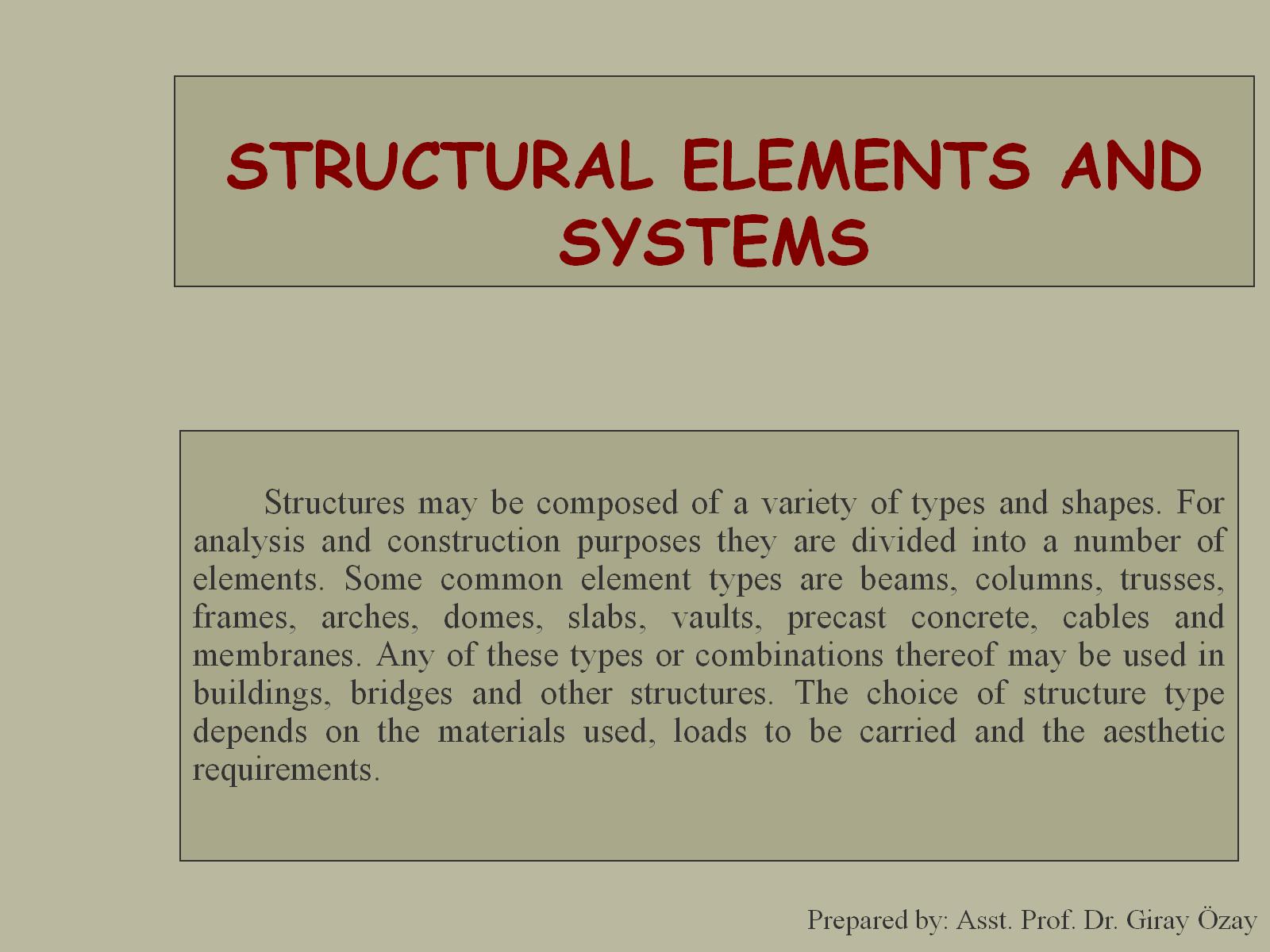 STRUCTURAL ELEMENTS AND SYSTEMS
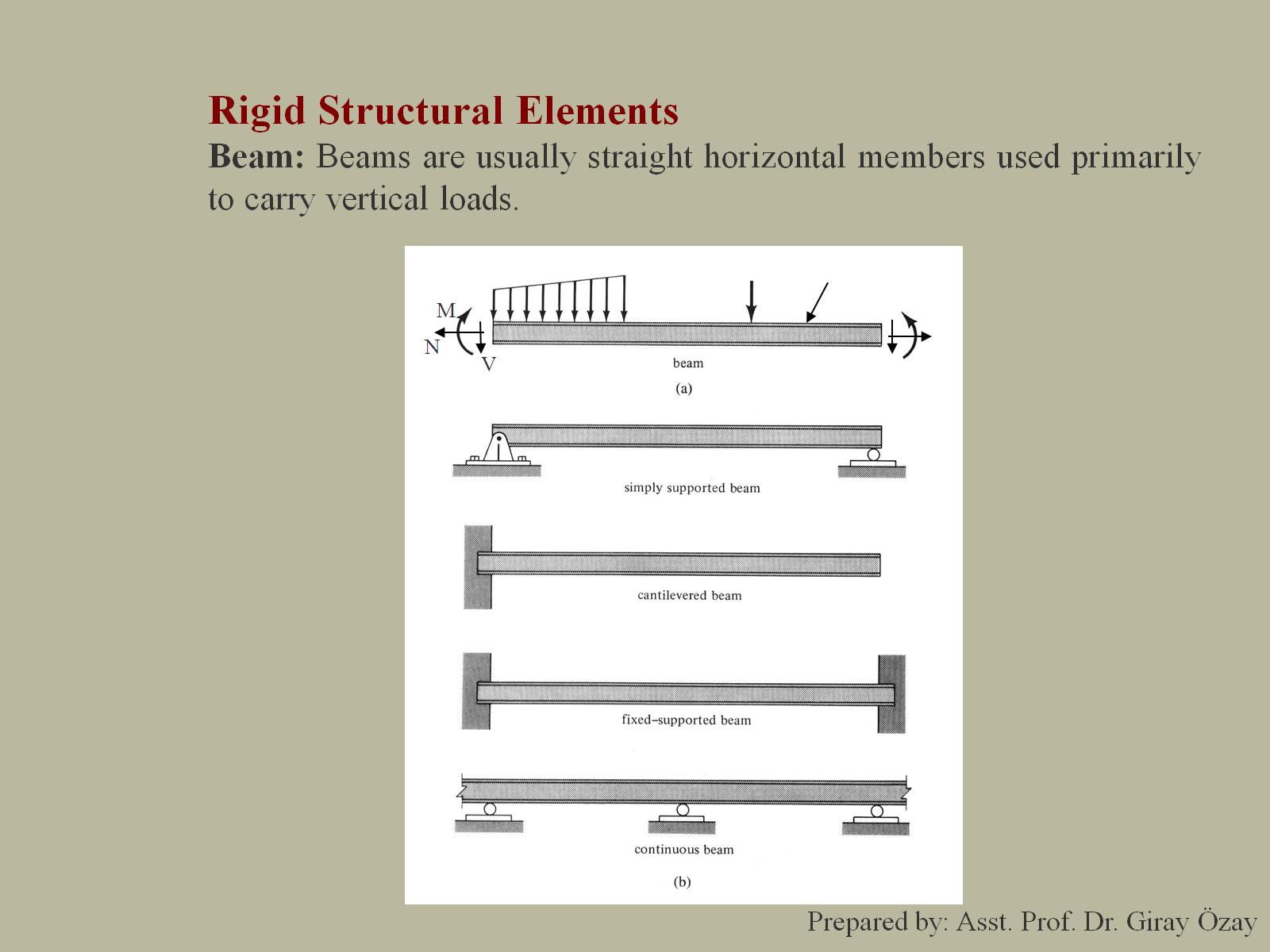 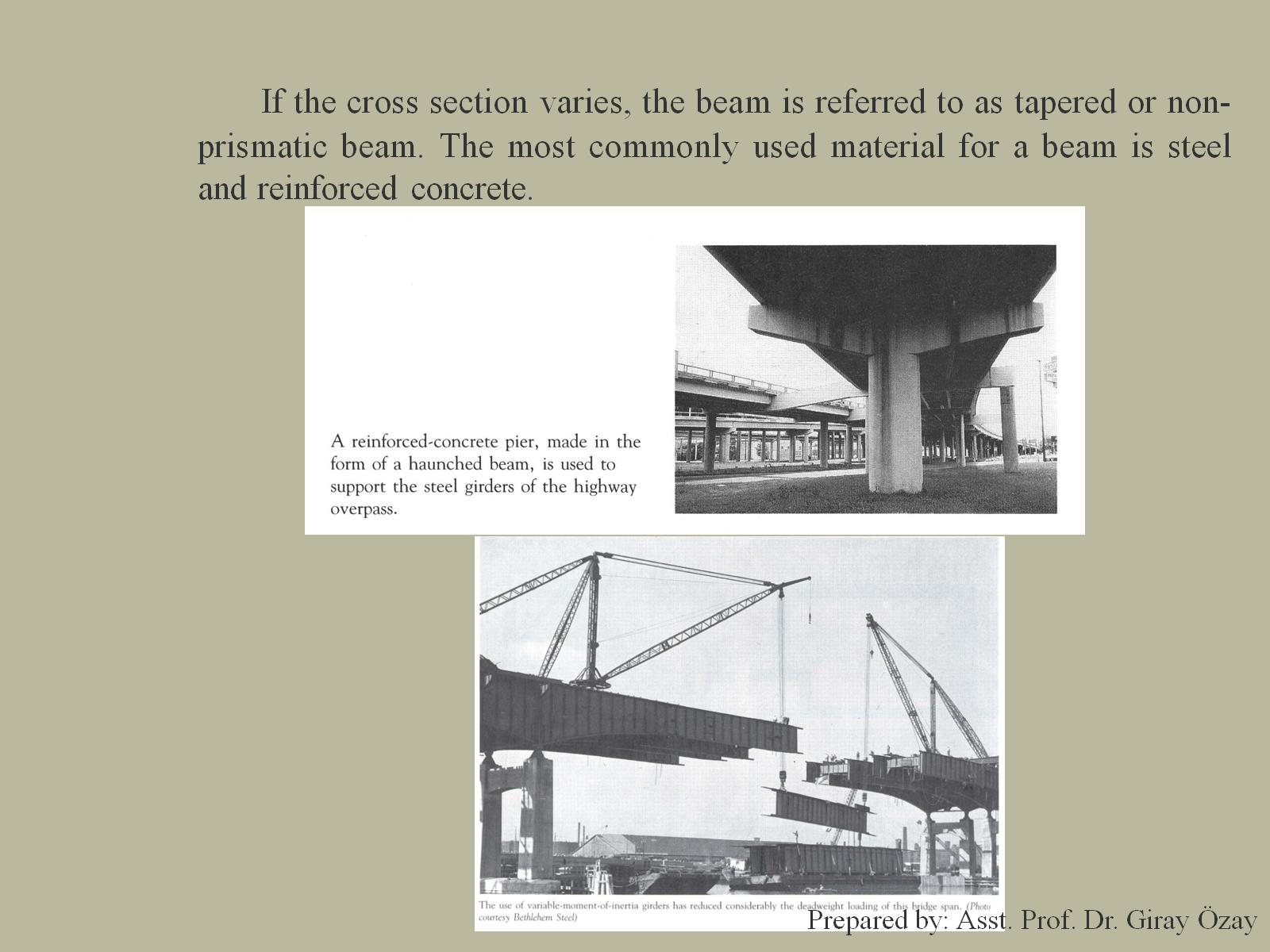 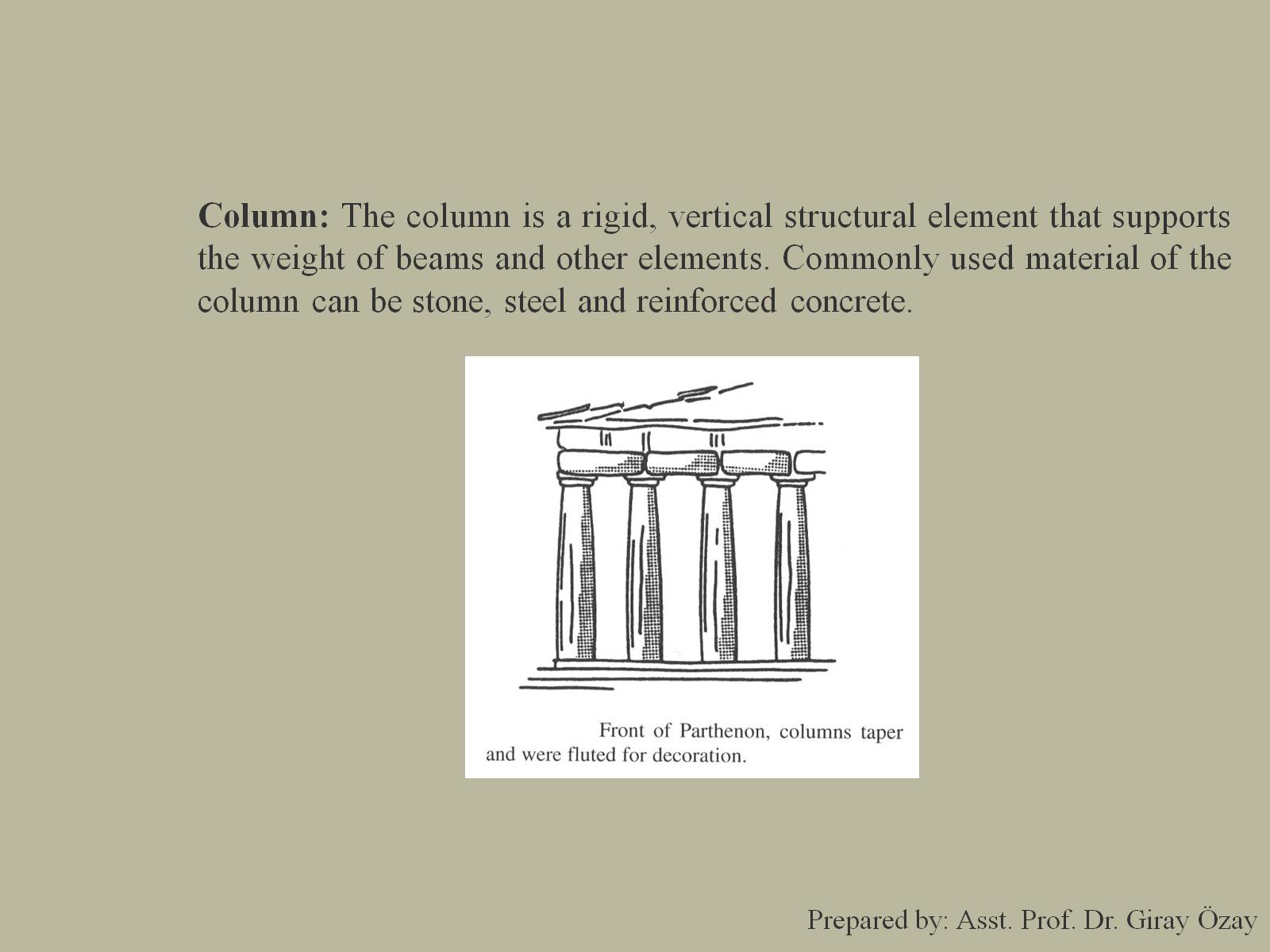 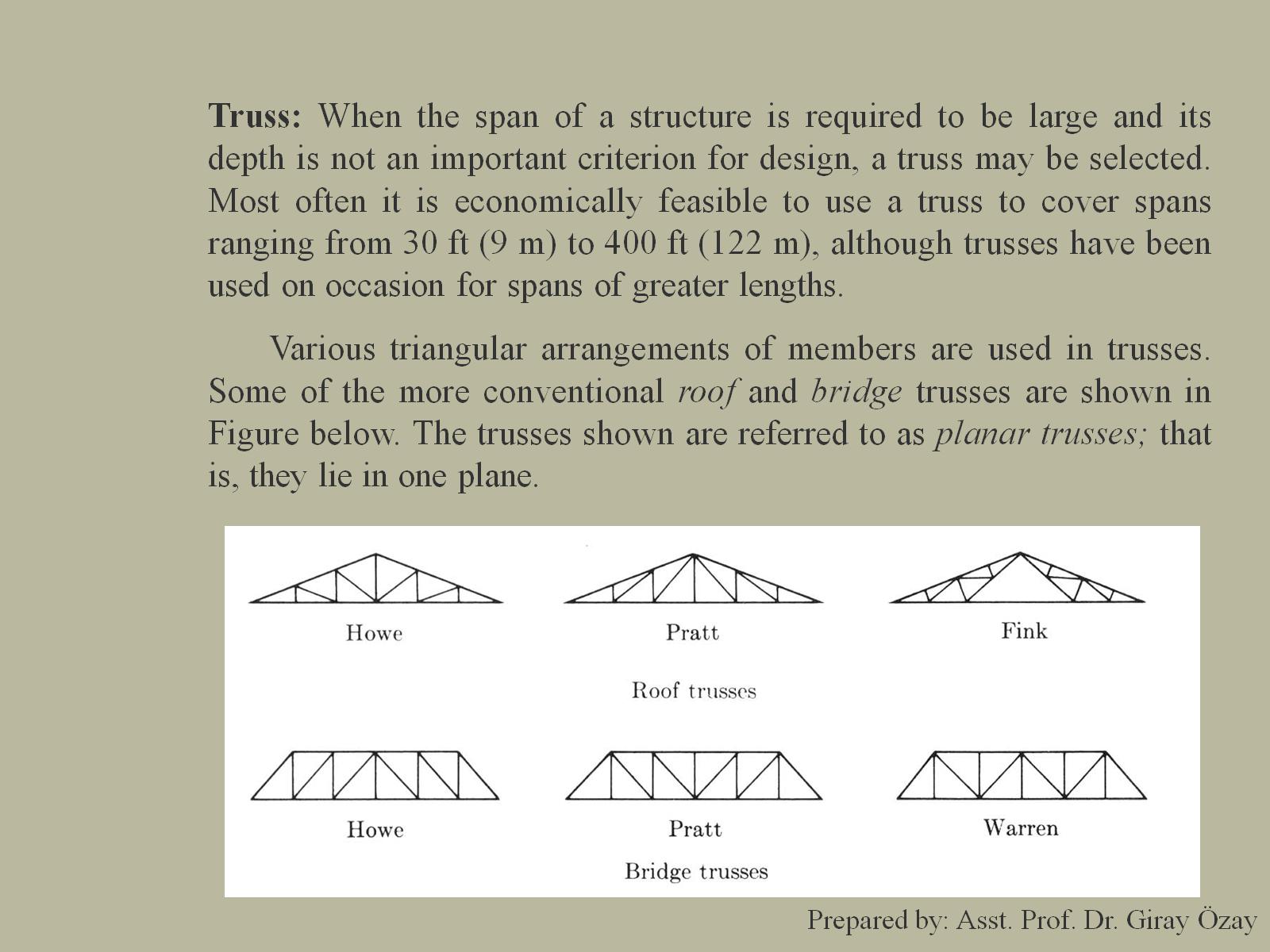 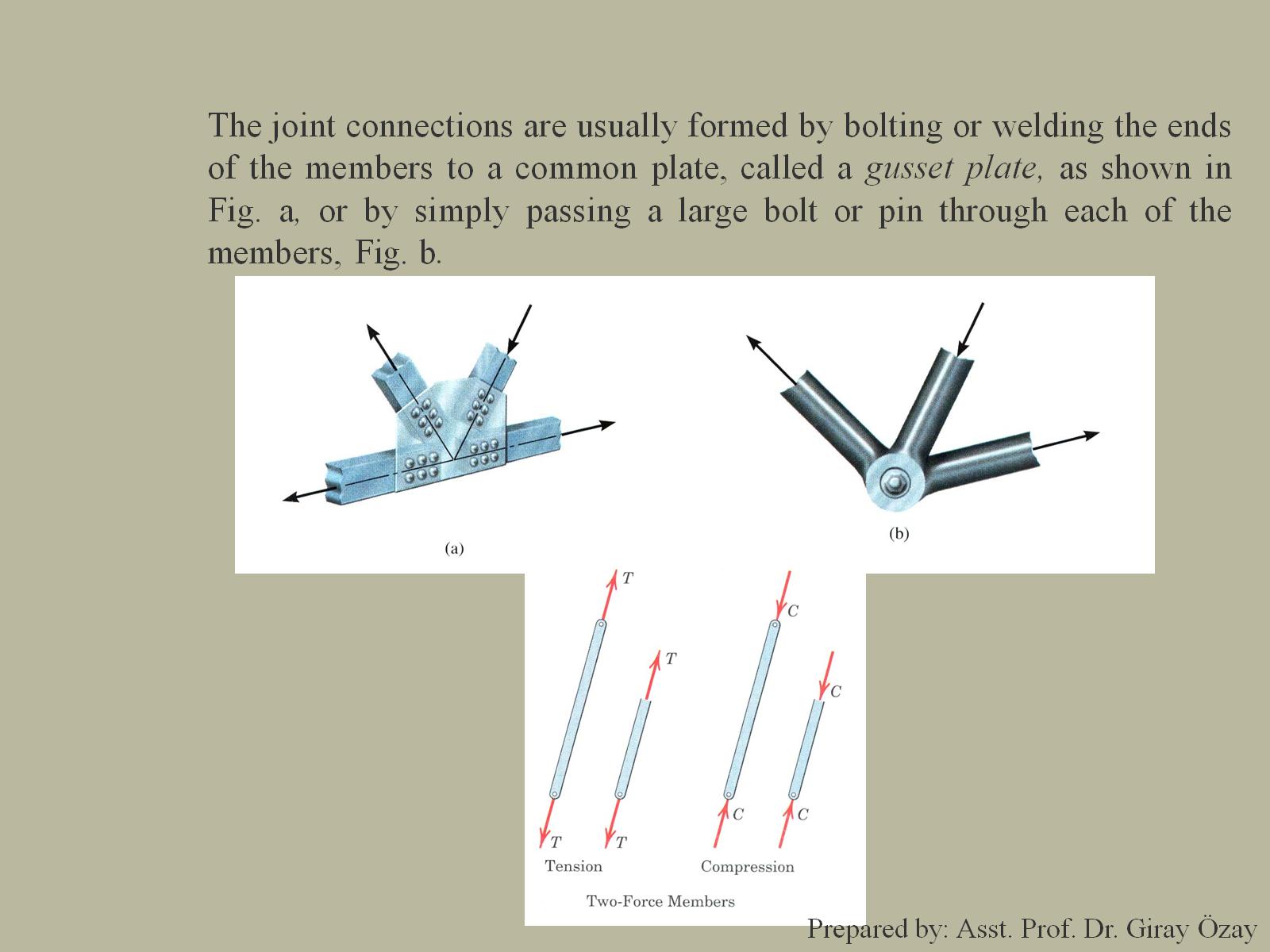 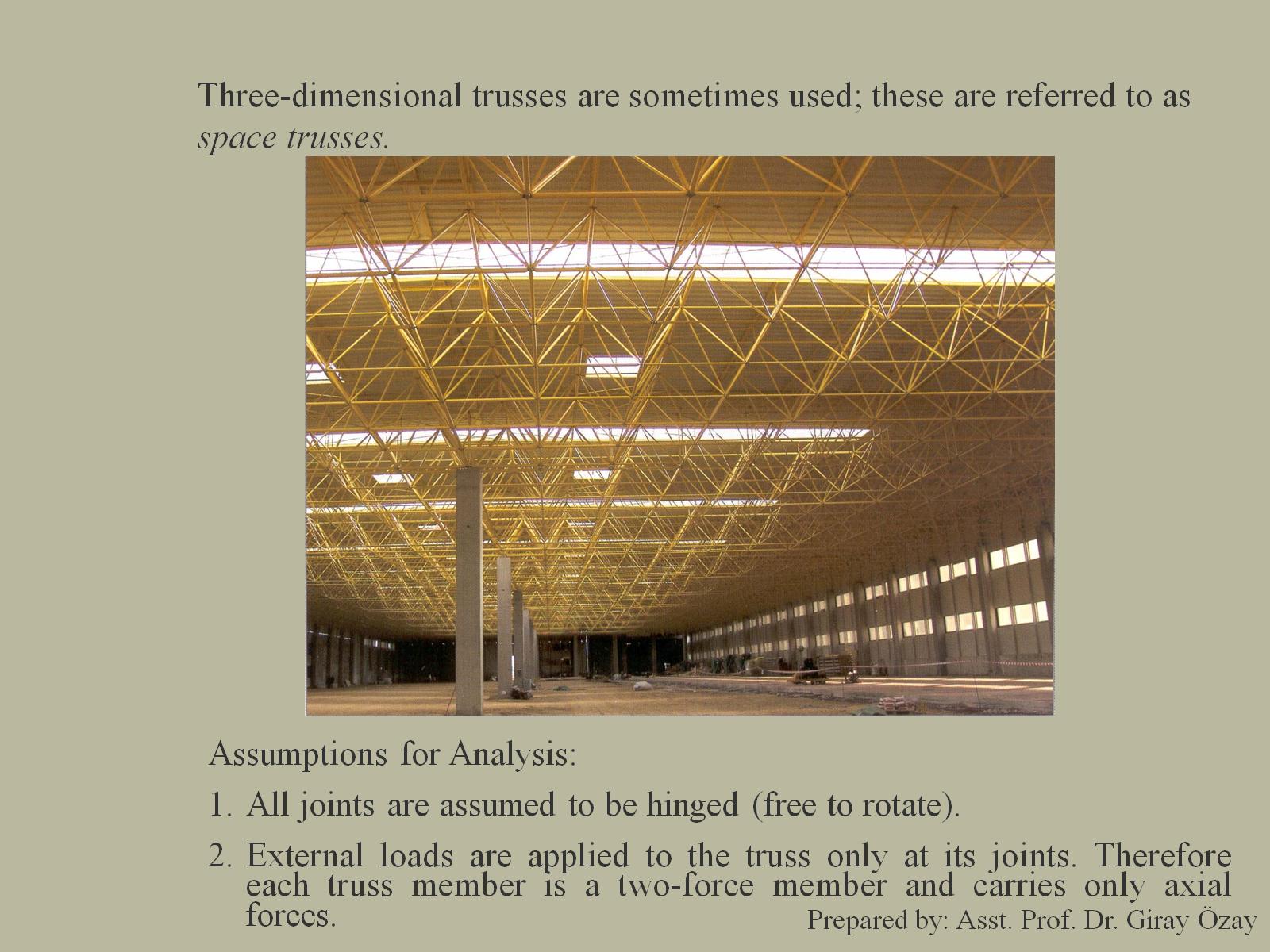 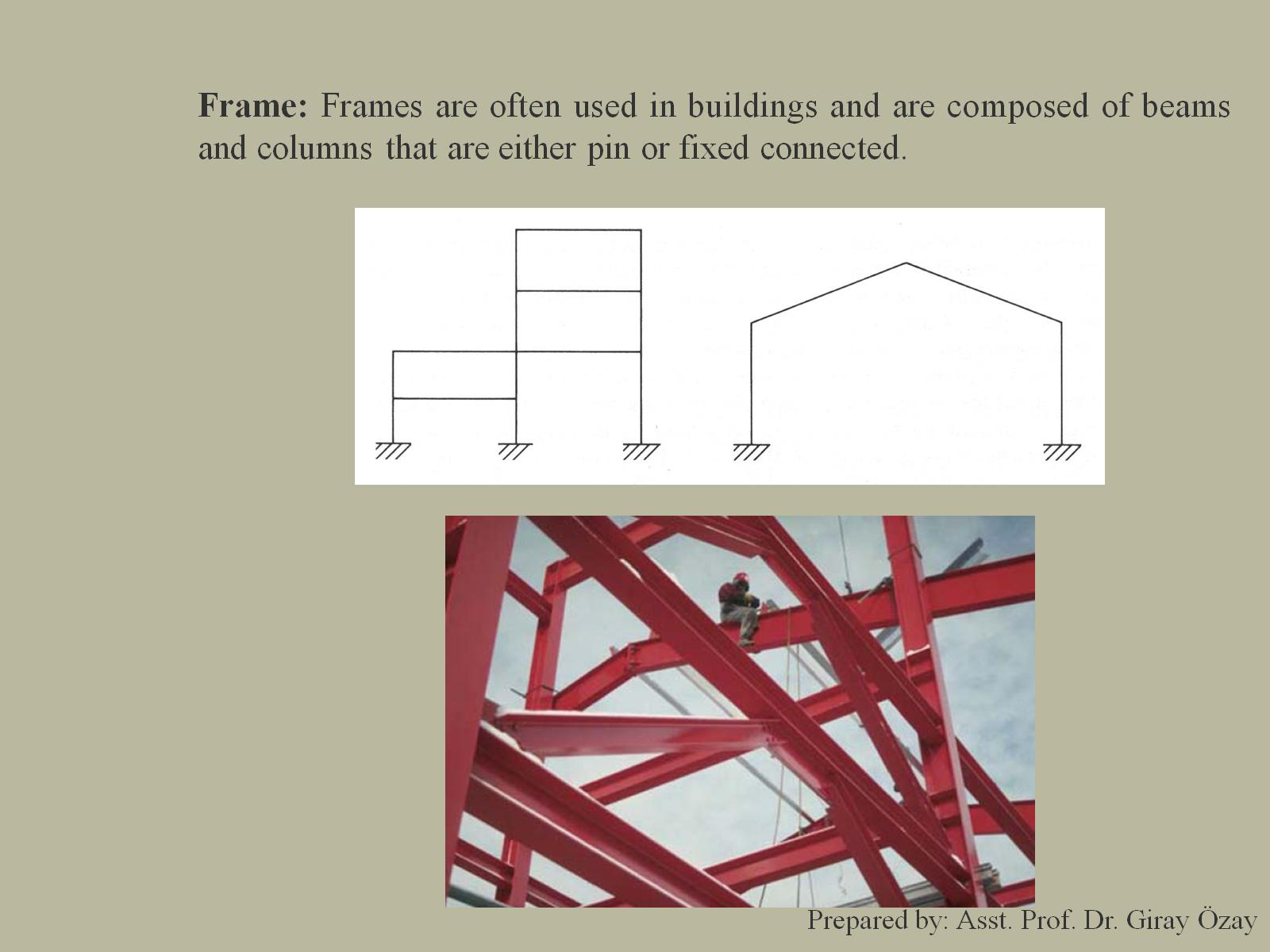 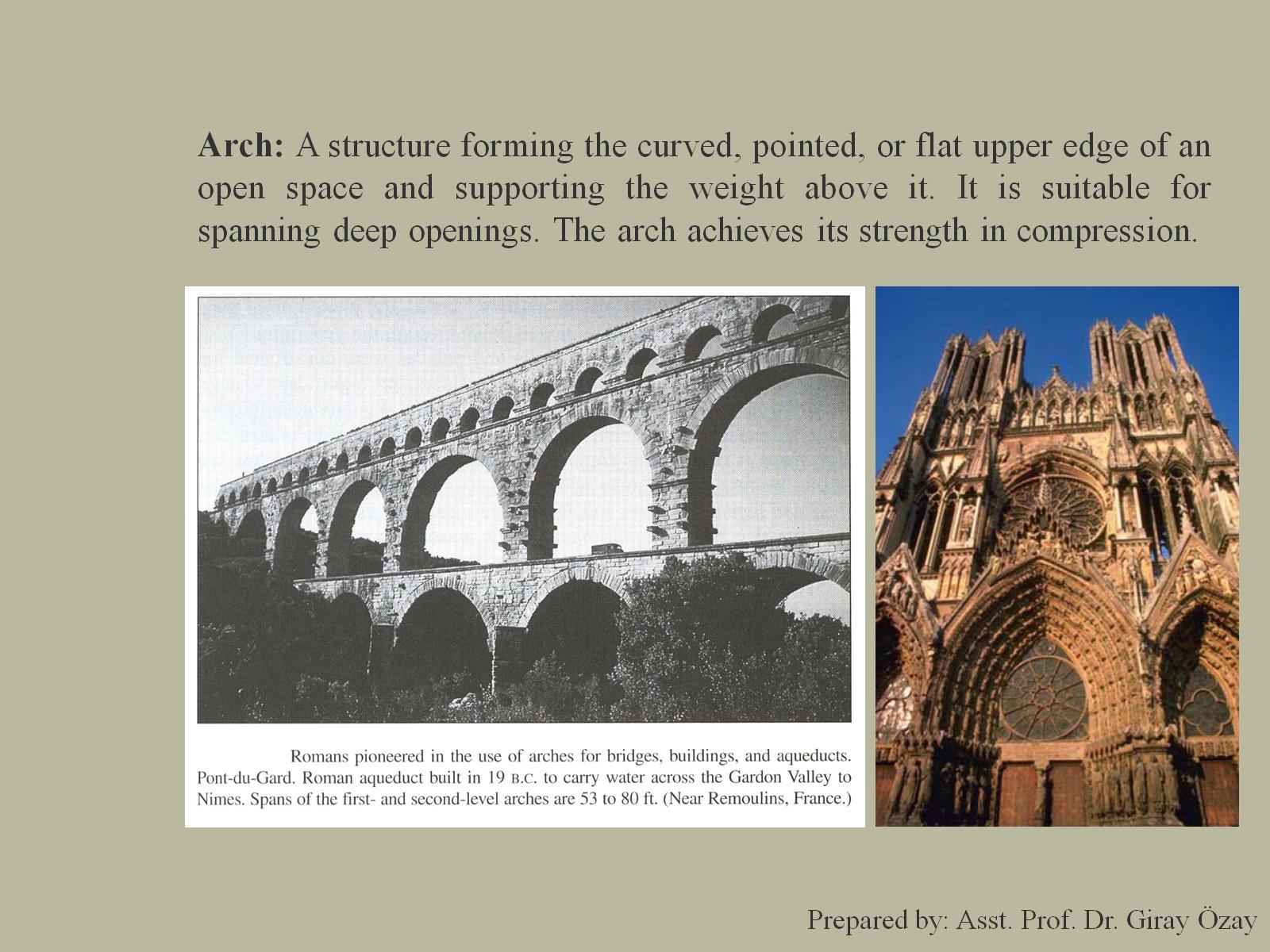 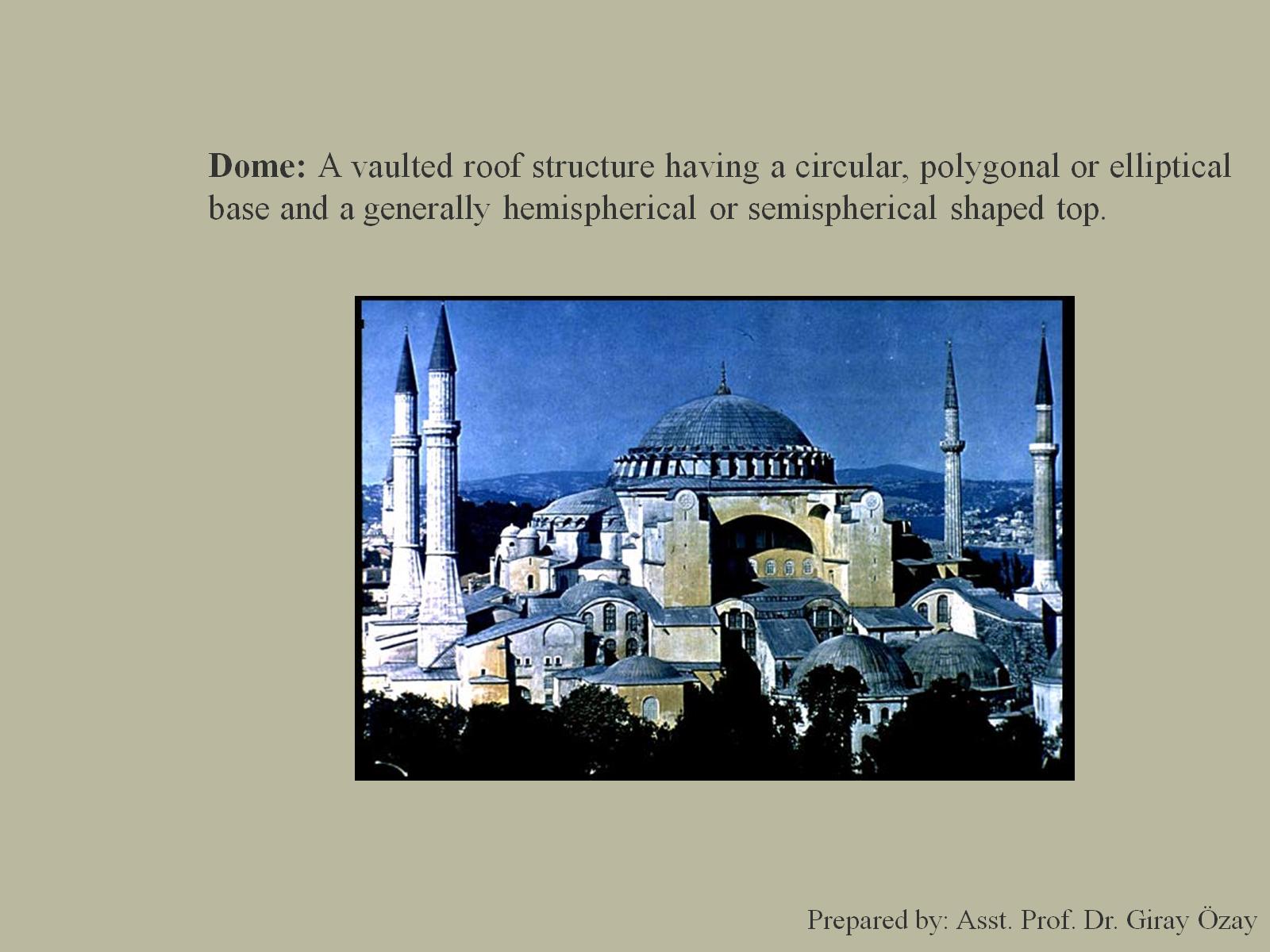 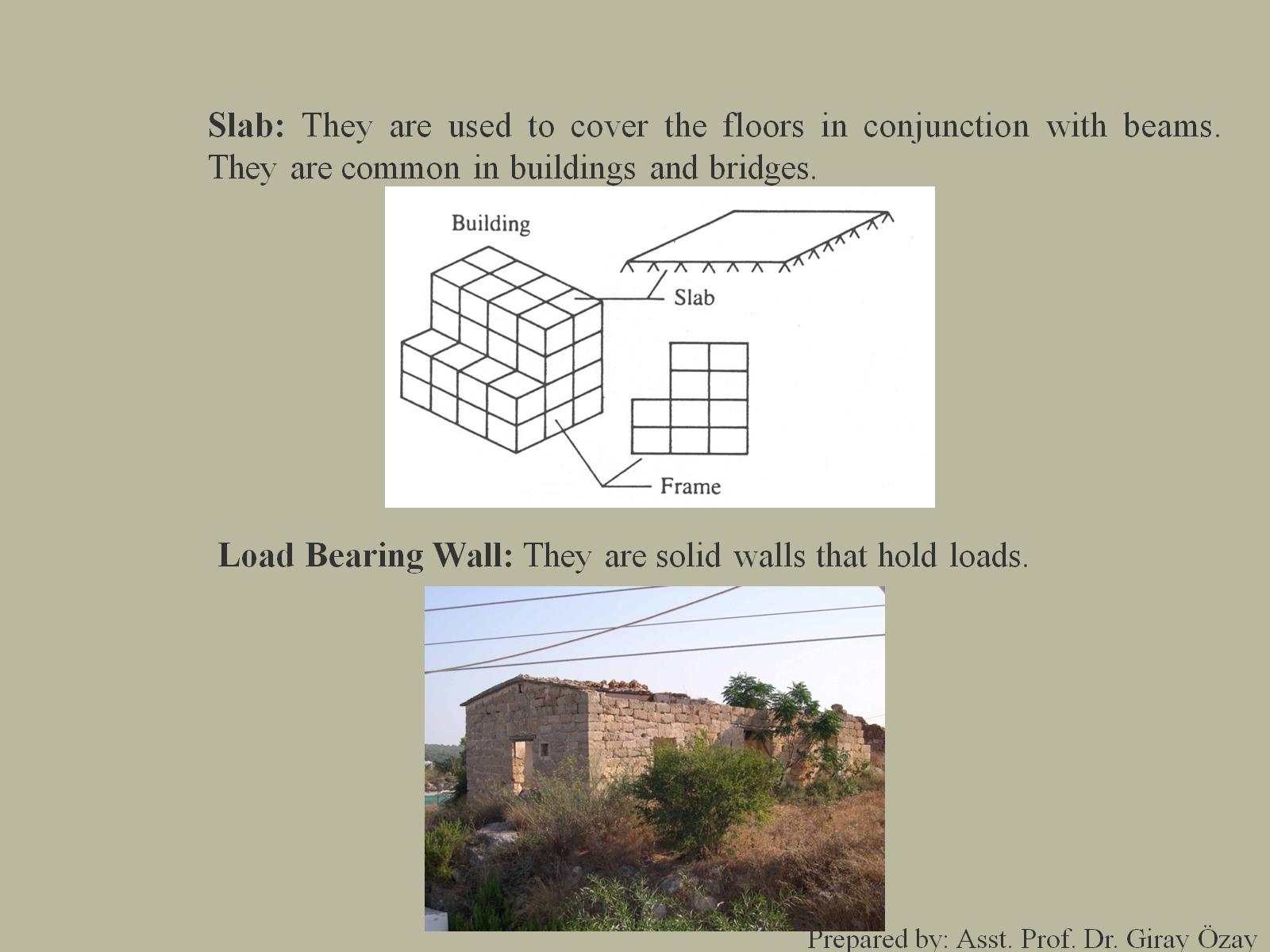 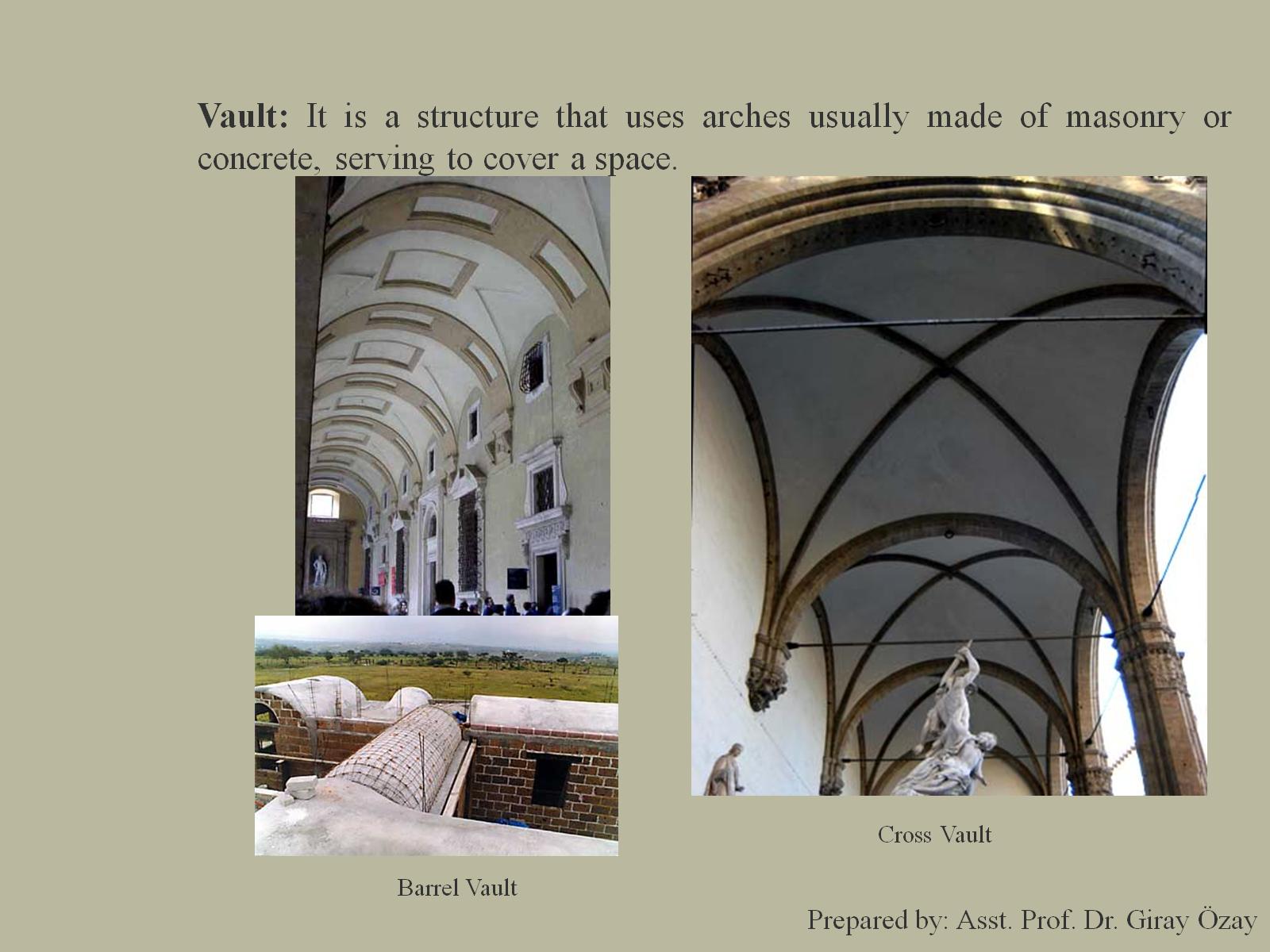 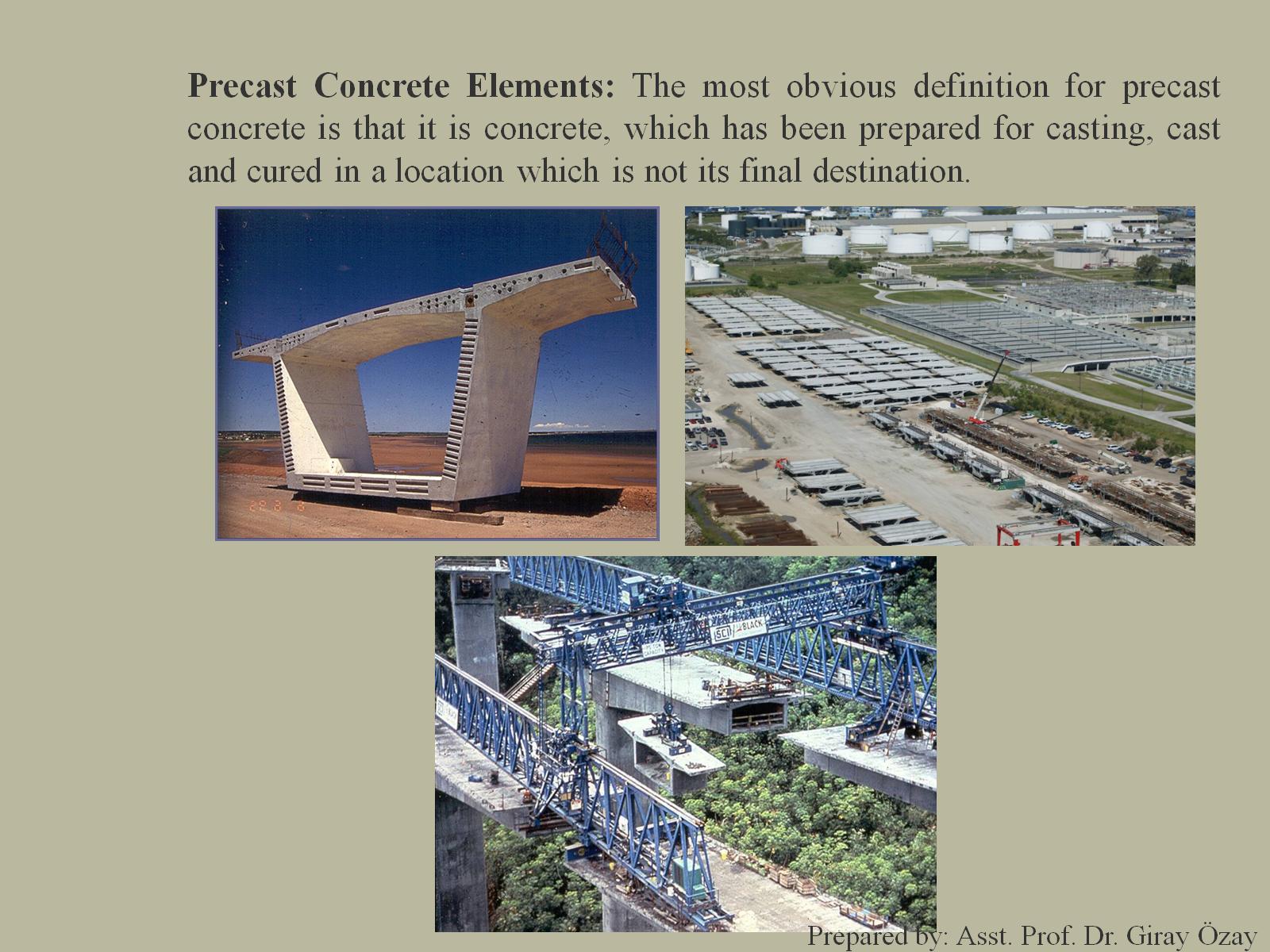 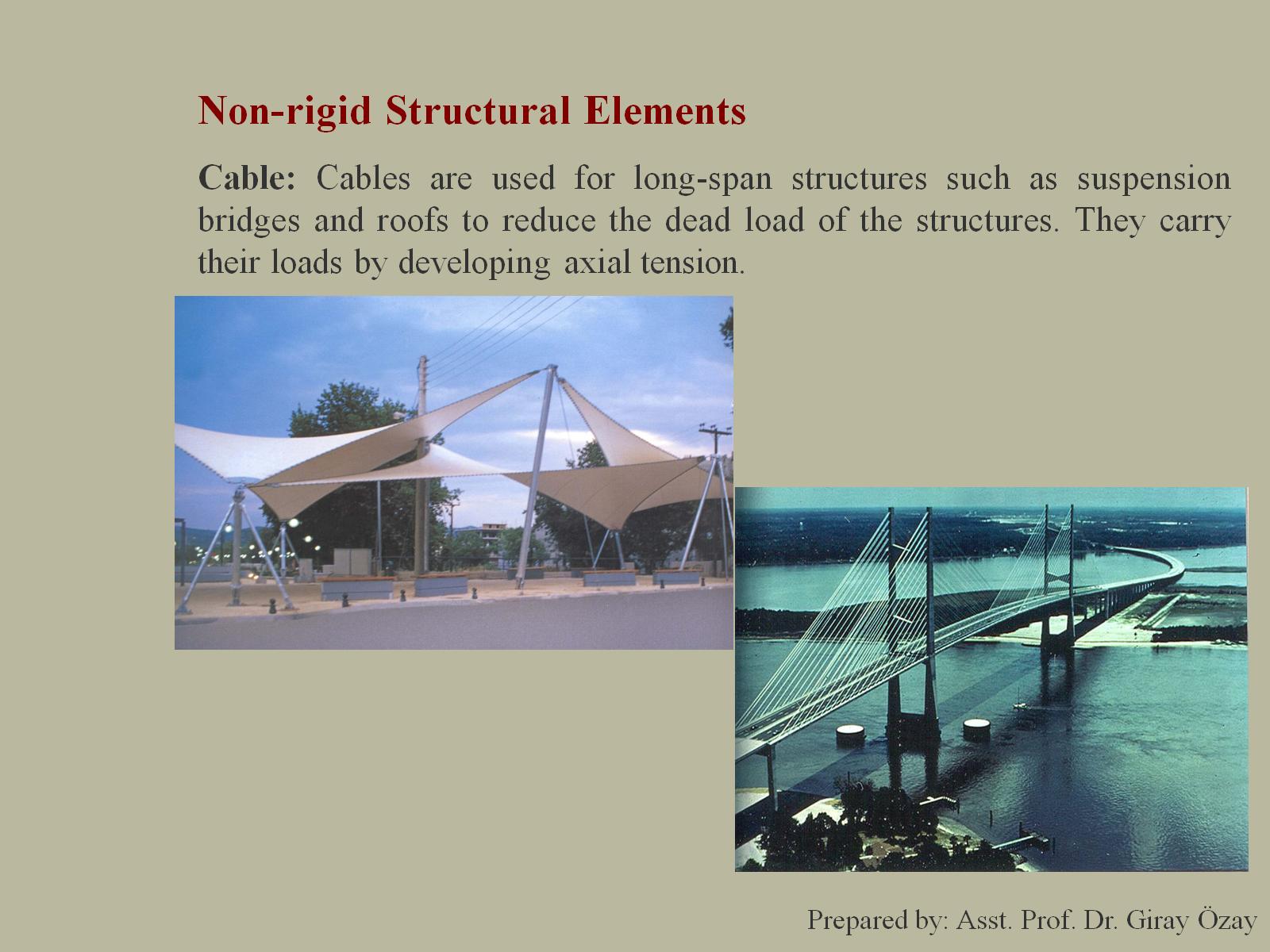 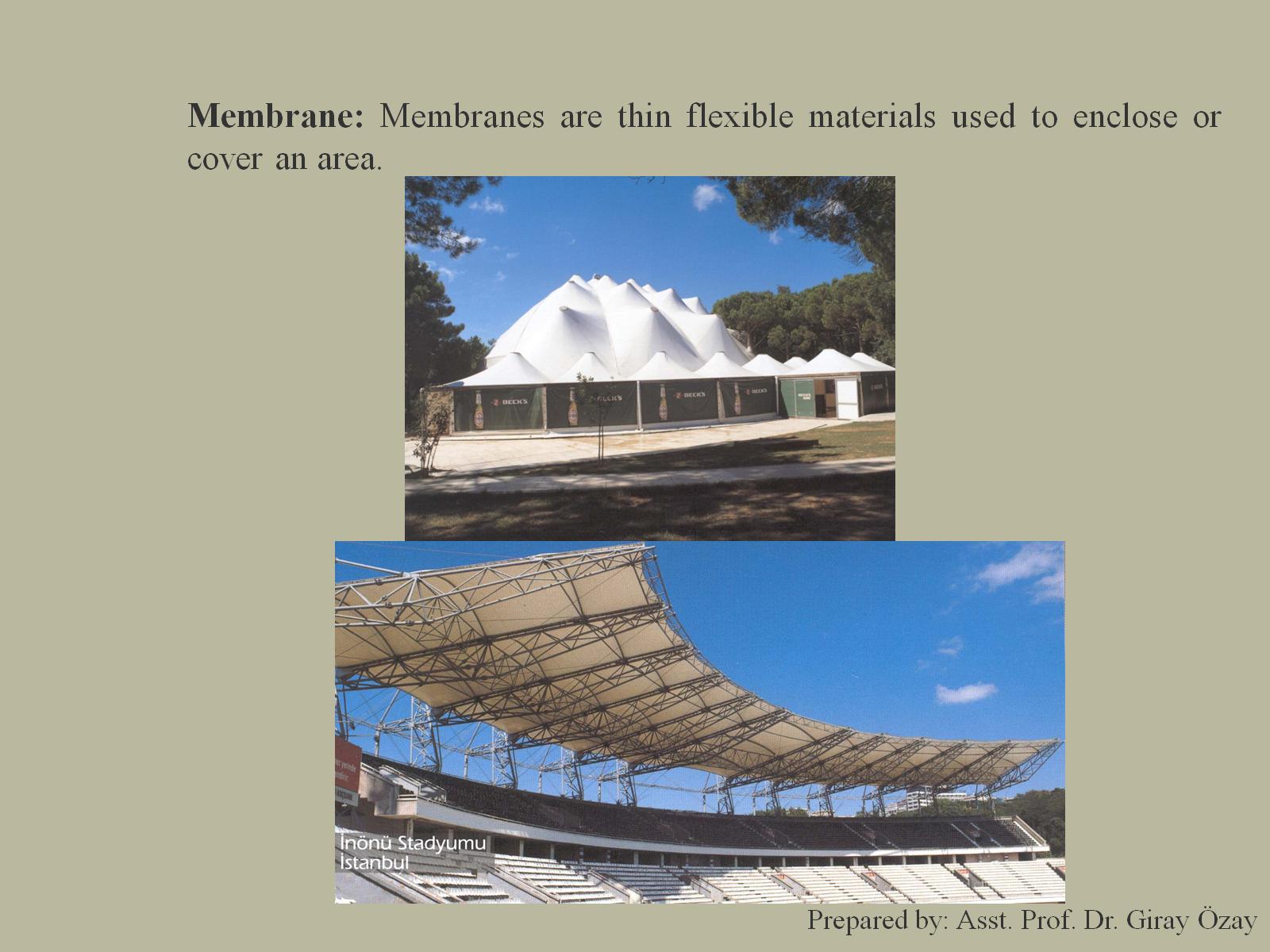